Pengaruh Bahasa Thai Dalam 
Dialek Melayu Patani
Pendahuluan
Pengaruh Bahasa Asing dalam Bahasa Melayu mula menerima pengaruh asing sejak zaman bahasa Melayu kuno dengan menerima pengaruh bahasa Sanskrit, diikuti bahasa Melayu klasik menerima bahasa Arab dan bahasa Melayu moden menerima bahasa Eropah (Suhaimi Mohd Salleh dalam Jagung Hitam, 2019). Tajuk kertas kerja yang akan dianalisis pada kali ini ialah tentang “pengaruh bahasa Thai dalam Dialek Melayu Patani”. Perkara yang akan dibincang  termasuk definisi bahasa Thai, definisi Dialek Melayu Patani.
Definisi
Dialek Bahasa Melayu Patani
Dialek Bahasa Thai
Pengaruh
Unsur-unsur pinjaman
Kosa kata
Frasa
Ayat
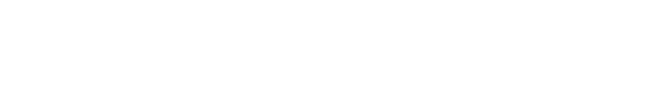 Sistem bunyi
Faktor-faktor peminjaman unsur bahasa Thai
Penjajahan
Kesan penjaman
Ekonomi
Pendidikan
Identitas
Politik
Kesimpulan
Pengkajian dilakukan untuk memcari pengaruh bahasa Thai dalam dialek Melayu Patani yang didapati dalam faktor pinjaman iaitu penjajah. Unsur-unsur pinjaman terdiri daripada empat unsur iaitu kosa kata, frasa, ayat, dan sistem bunyi. Didapati bahawa melalui pinjaman tersebut daripada bahasa Thai bahawa dalam bahasa Melayu mempunyai kesan yang positif dan negative. Kesan yang positif ialah dapat memahami pengaruh bahasa Thai dalam dialek Melayu Patani dan kesan negatif ialah faktor pinjaman iaitu penjajah di tanah Melayu Patani membawa kesan setiap berkomunikasi sekarang ini mengunakan dialek campuran.
TERIMA KASIH